אזורים תפקודיים
לכל אזור - תפקיד
אזור תעשייה
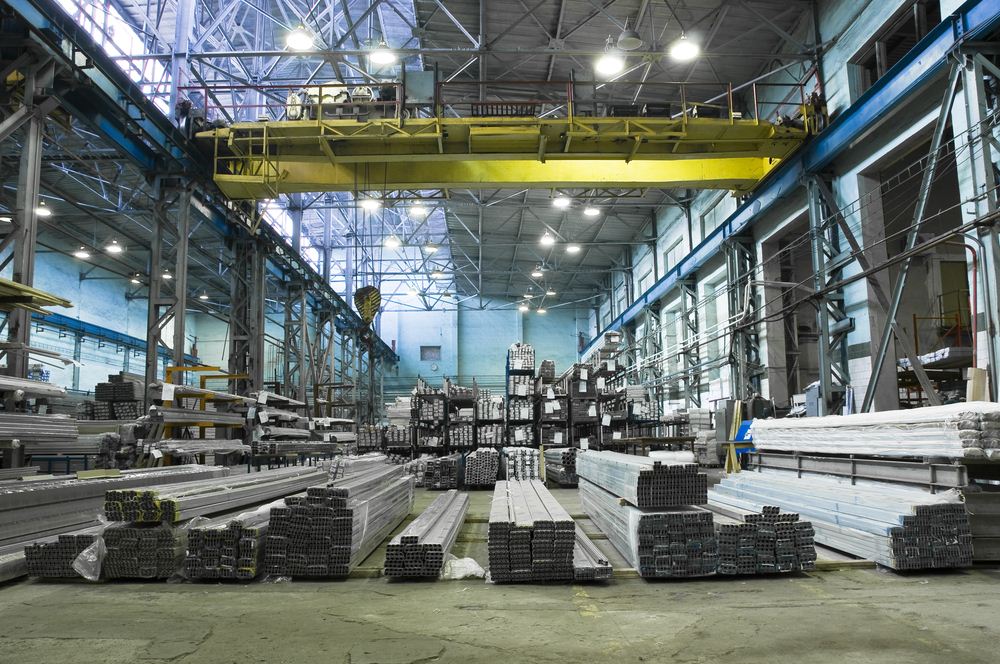 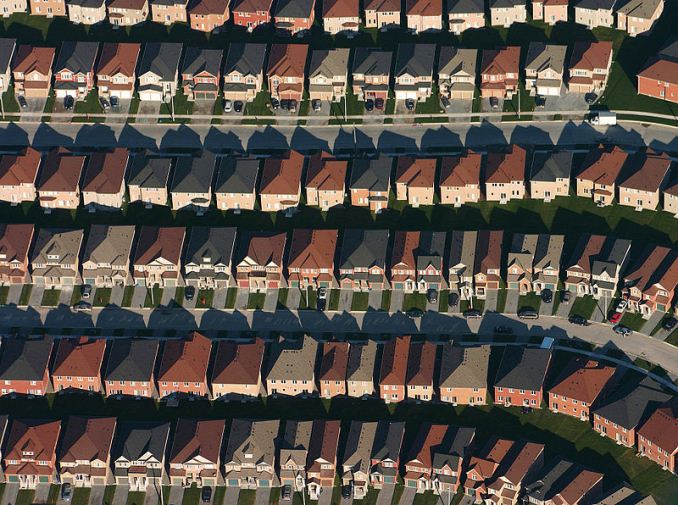 אזור מגורים
אזור חקלאי
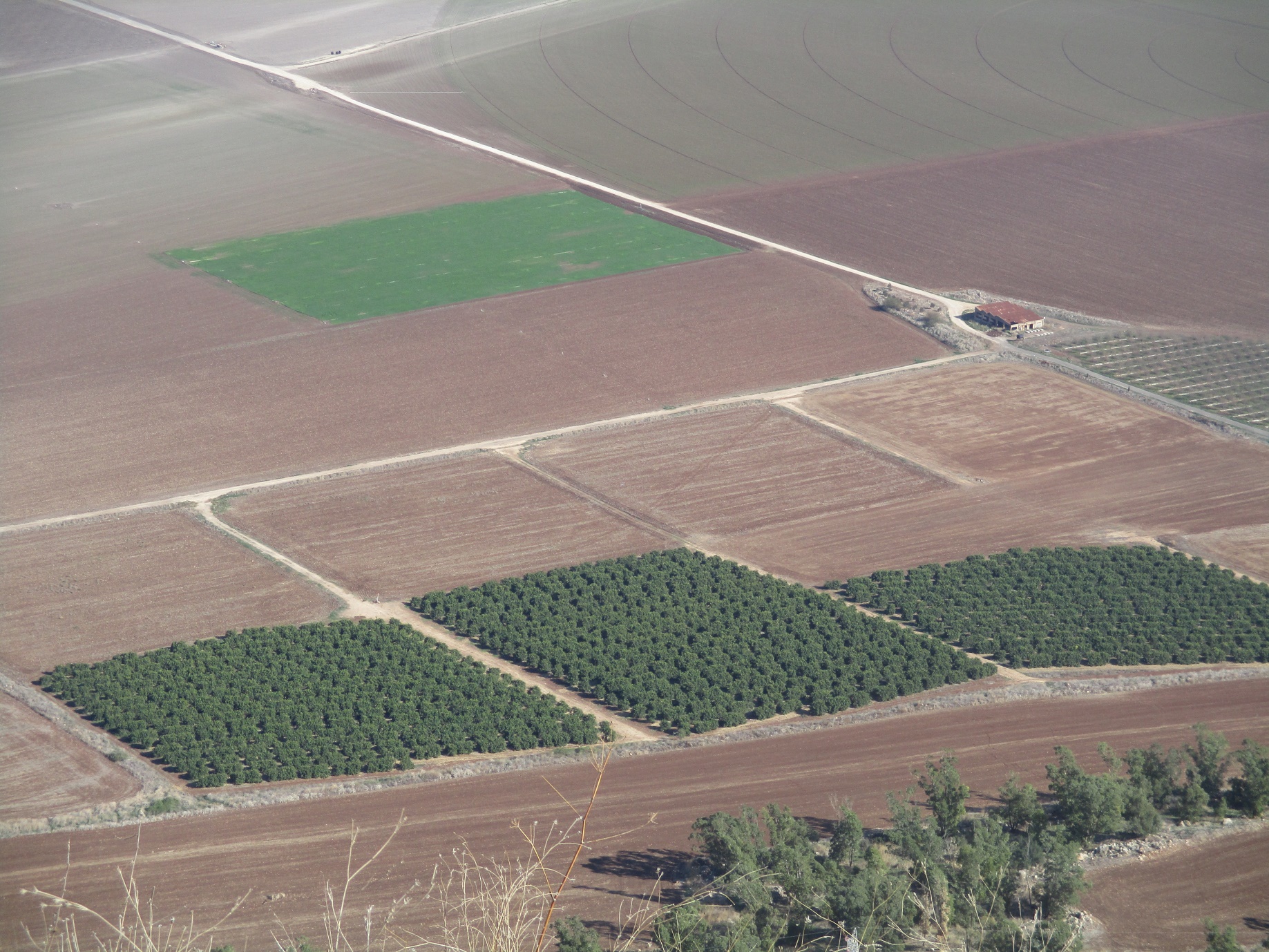 אזור תחבורה
אזור מסחרי
אזור  נופש
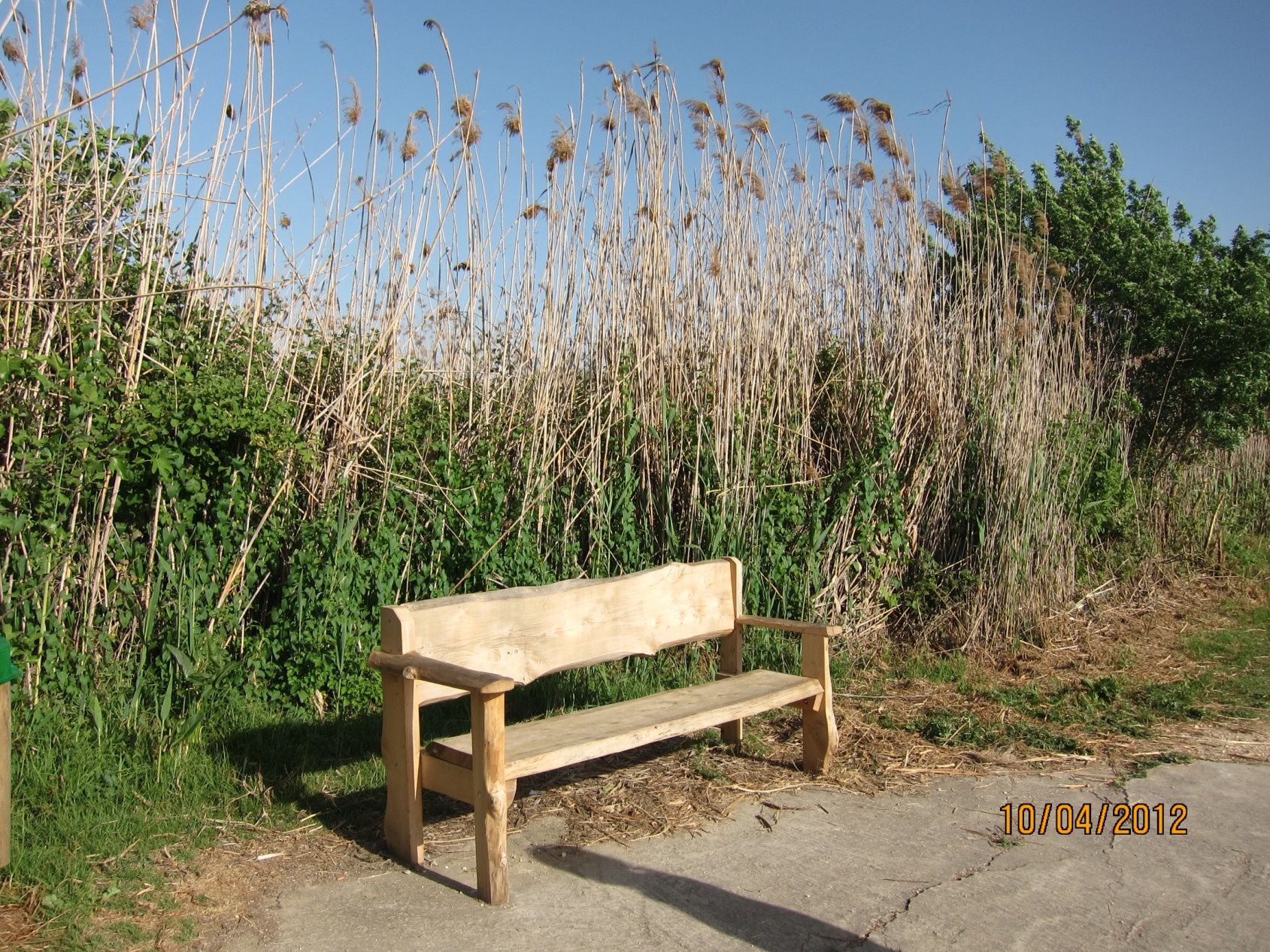 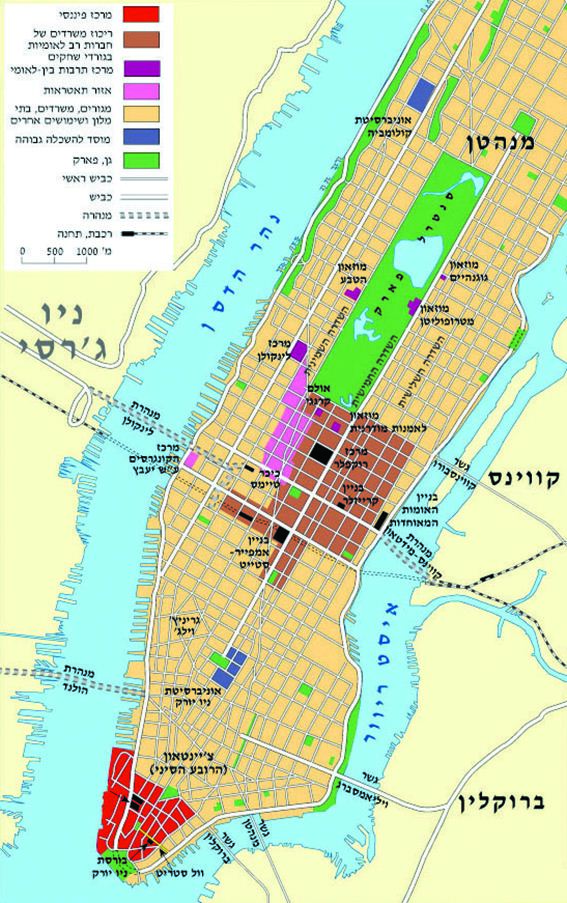 אזור תעשייה
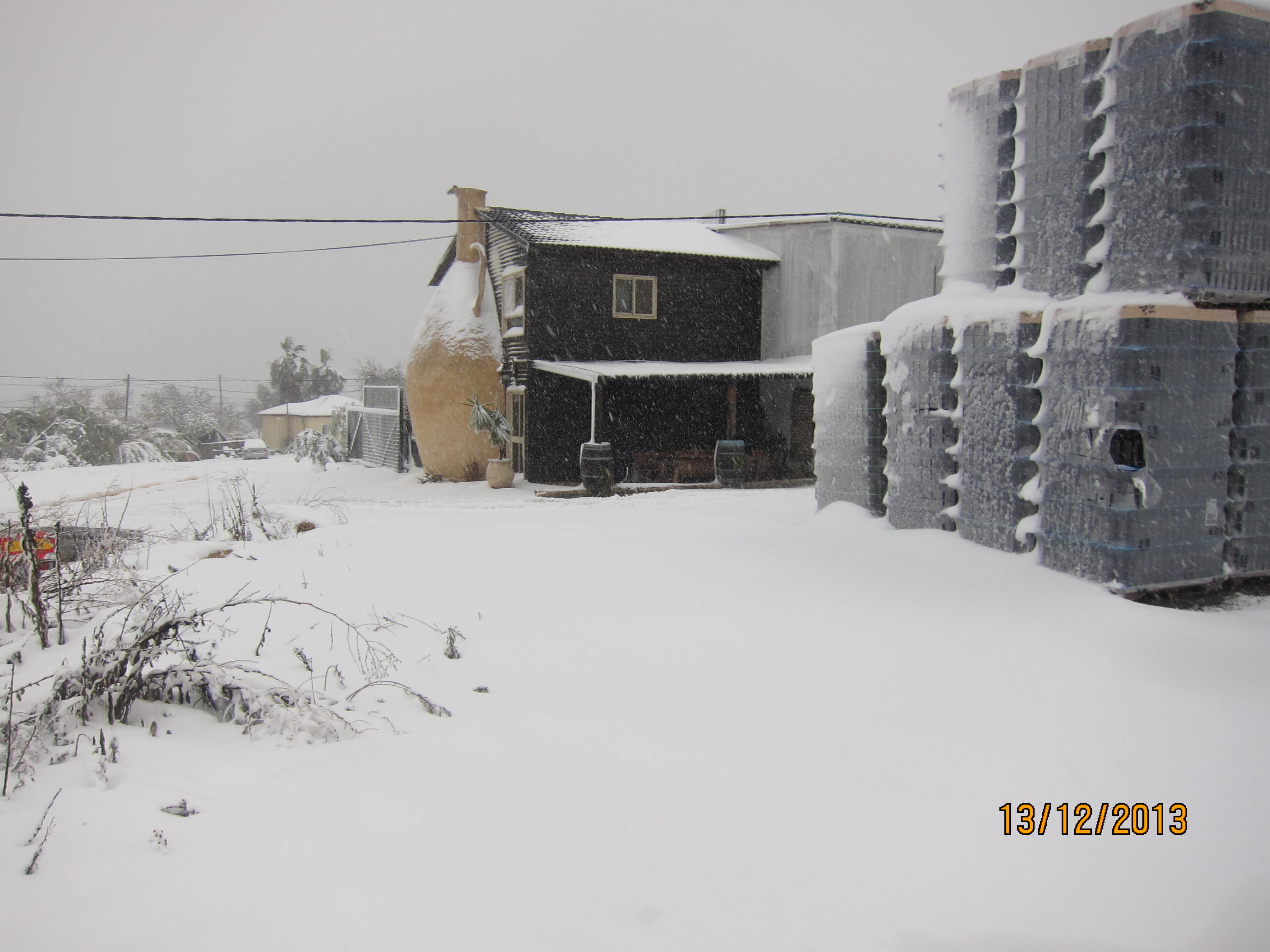 ואזור נופש
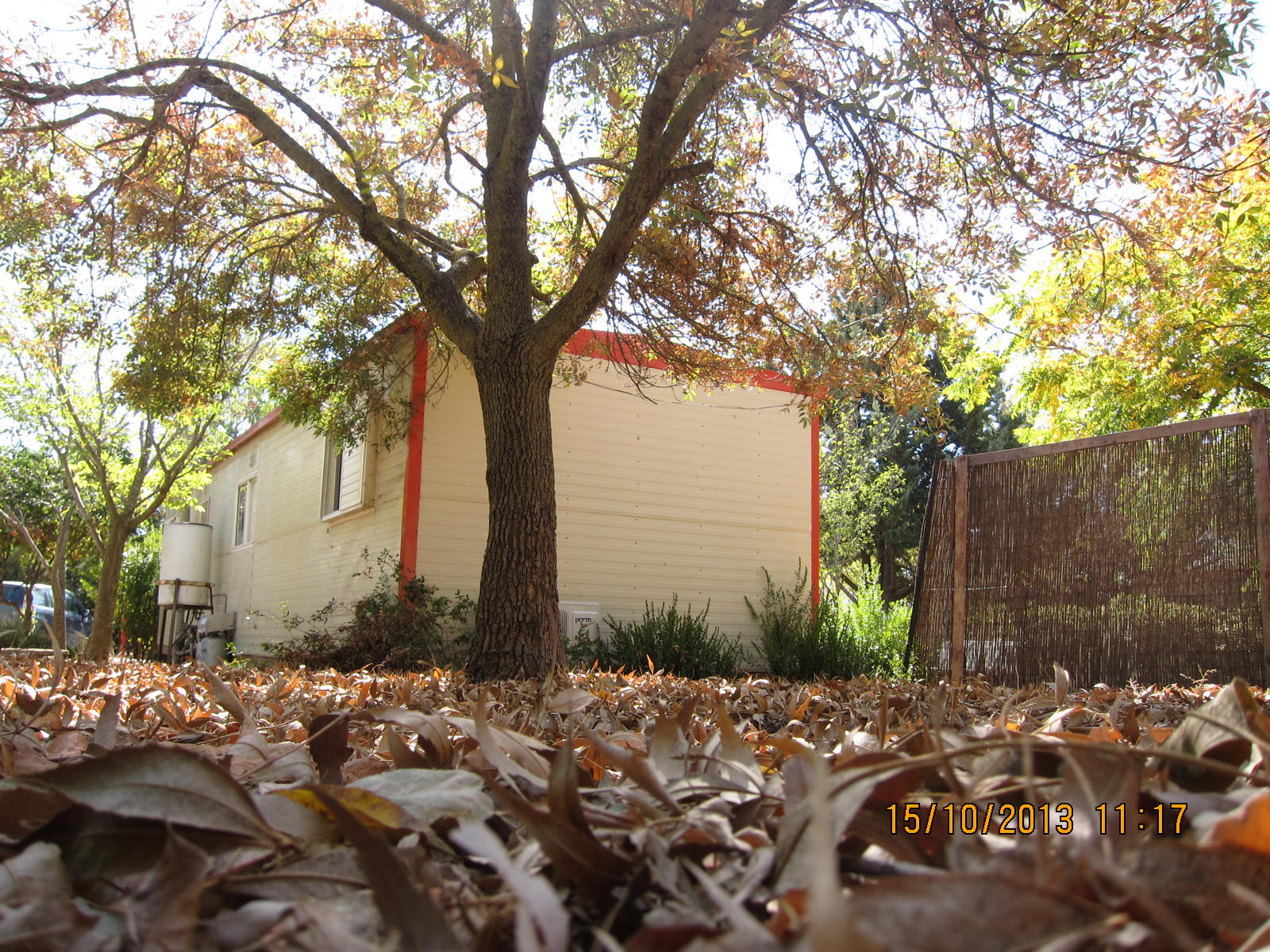 אזור חינוך
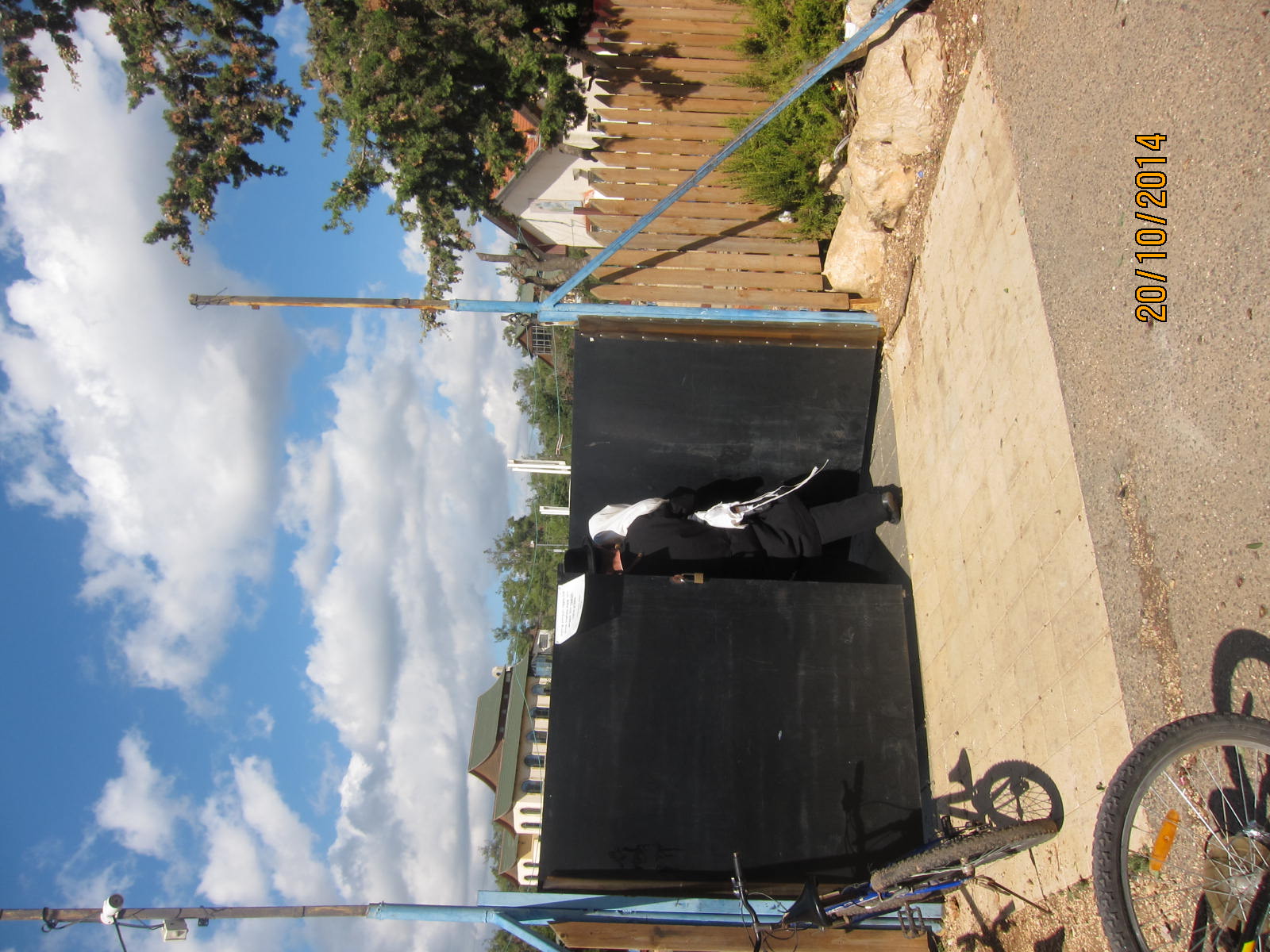 מפת יישוב אור הגנוז
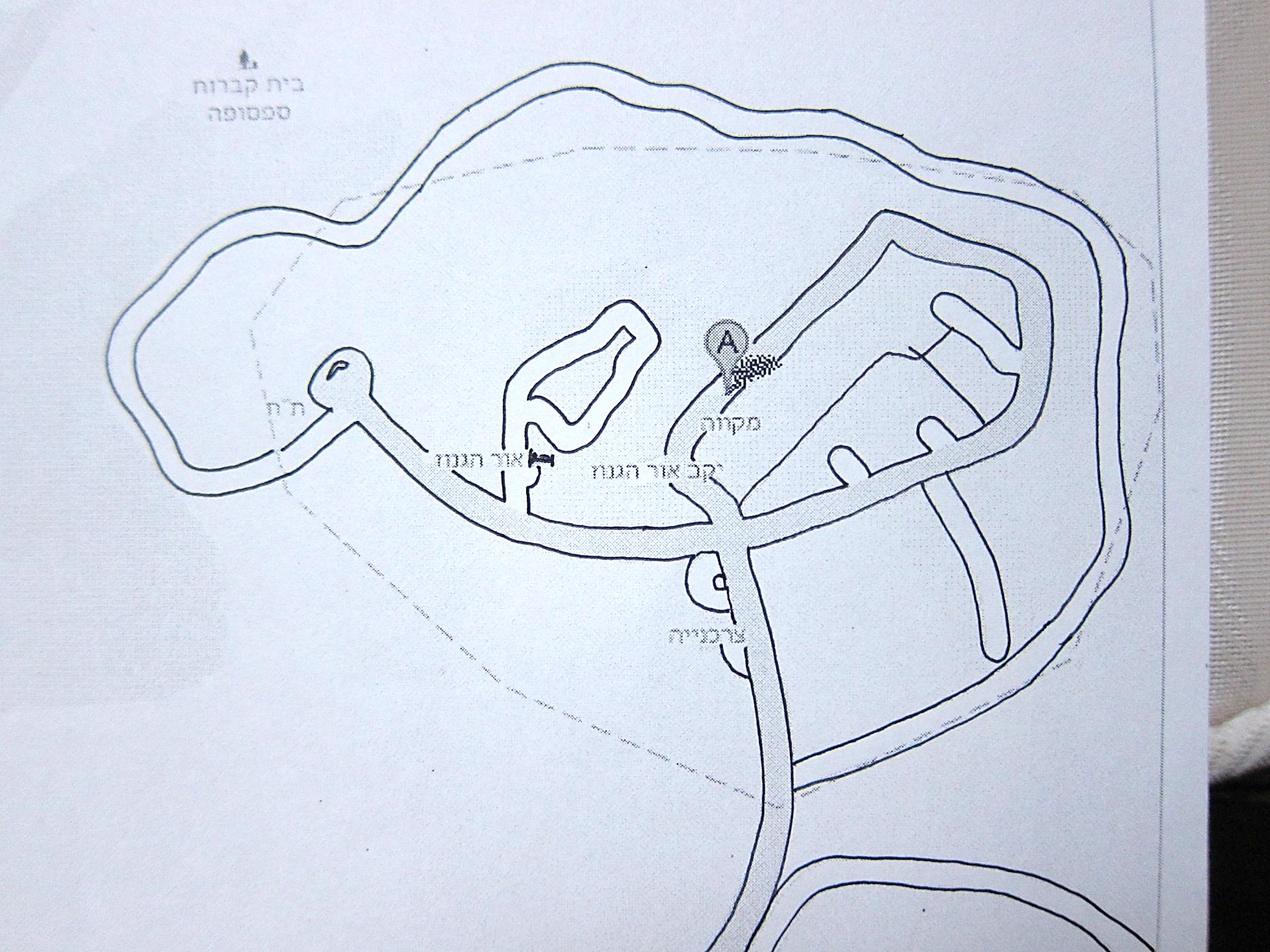